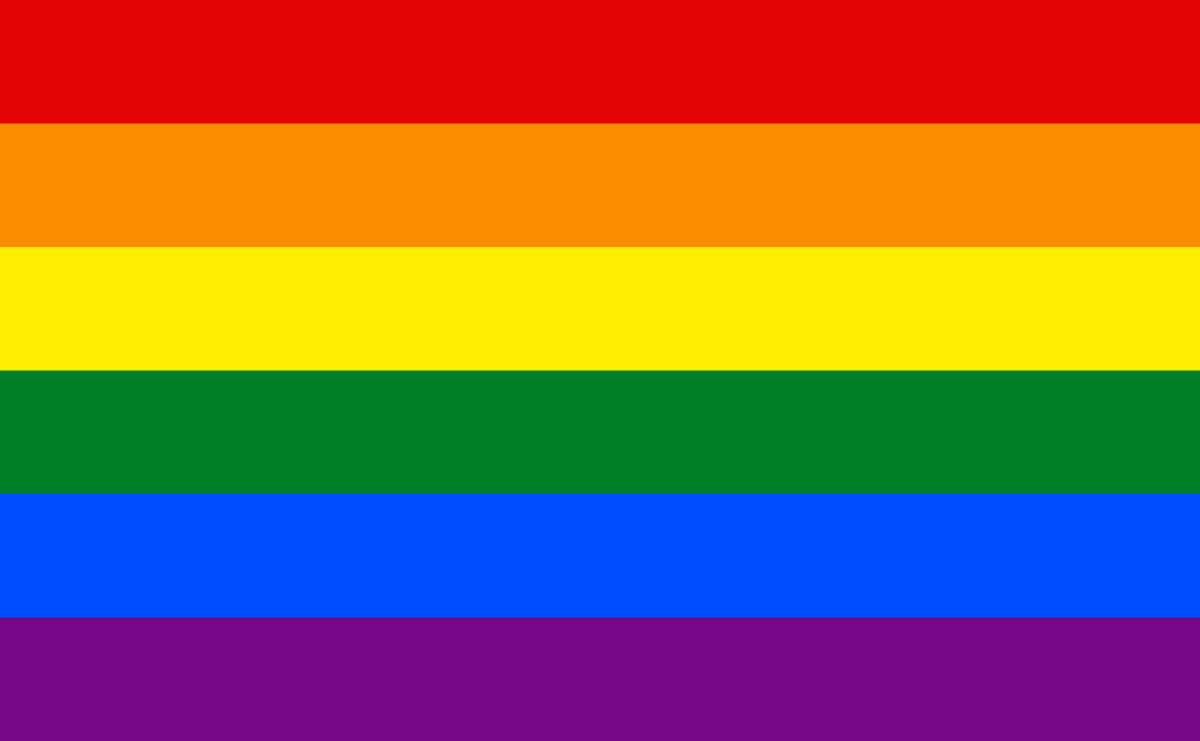 LOVE
HAPPENS
HERE
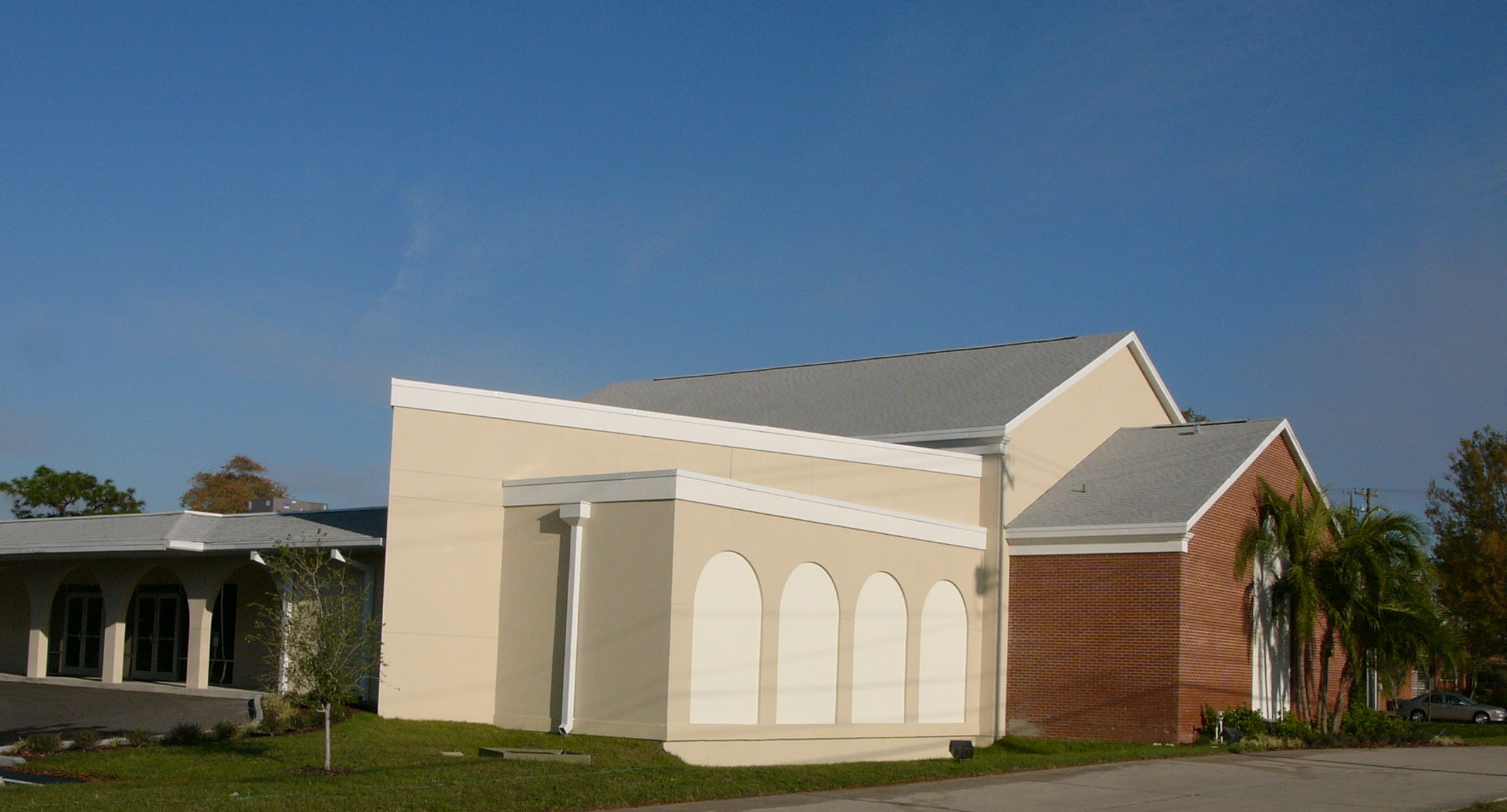 LOVE
HAPPENS
HERE
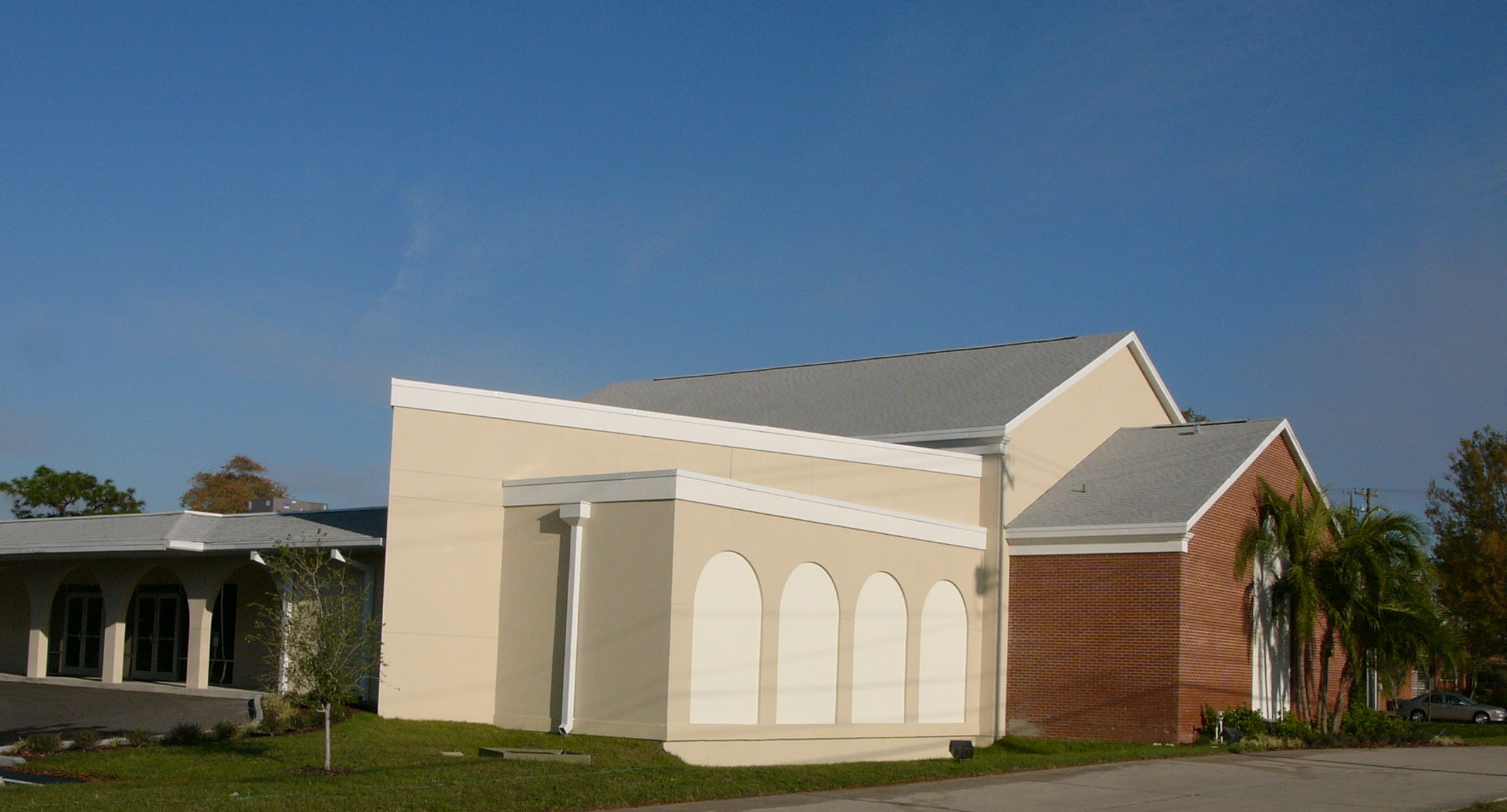 GOD’S LOVE
HAPPENS
HERE
18 may be able to comprehend with all the saints what is the breadth and length and height and depth, 19 and to know the love of Christ which surpasses knowledge, that you may be filled up to all the fullness of God.
Ephesians 3:18–19 (NASB95)
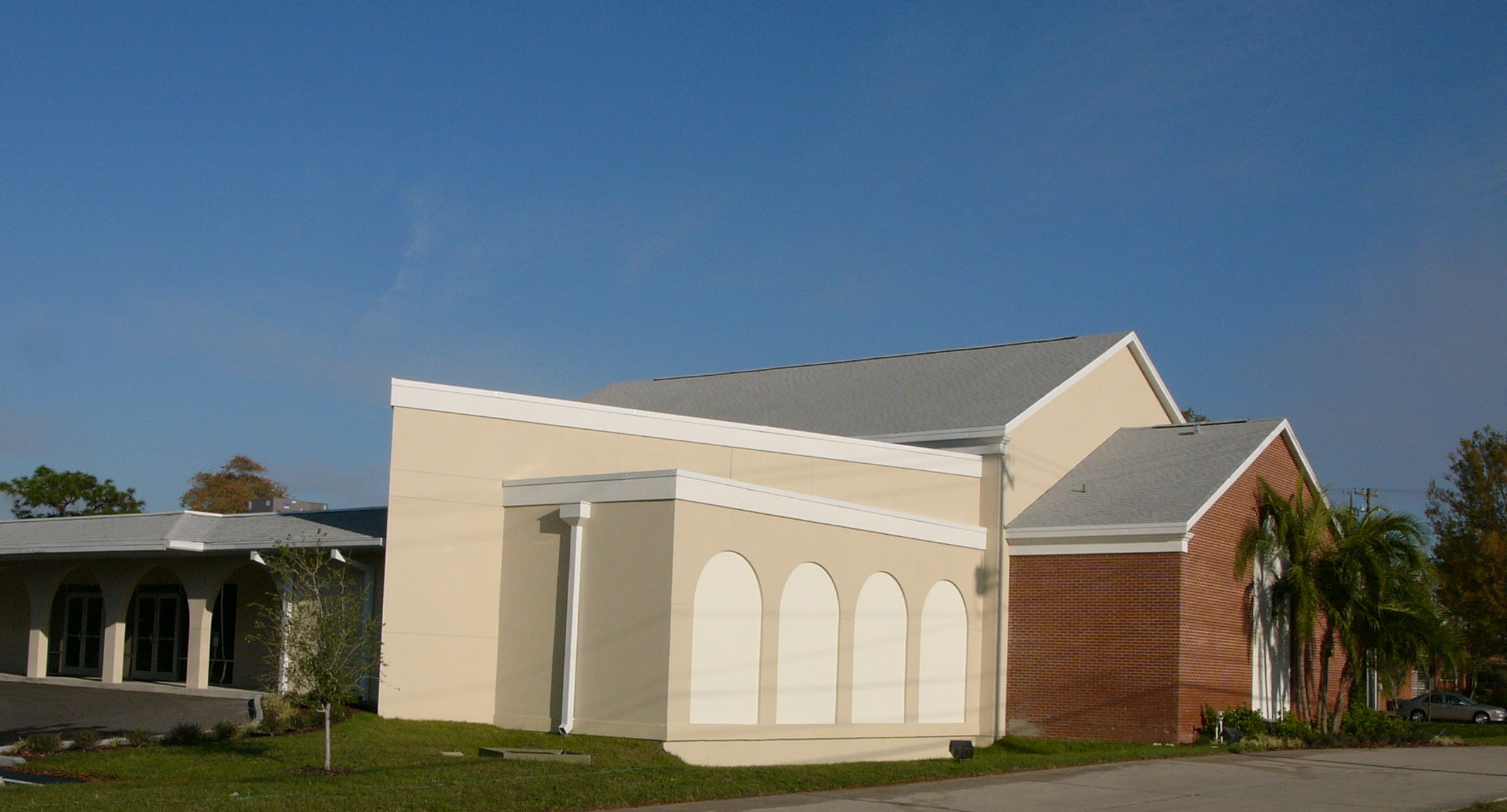 GOD’S LOVE
HAPPENS
HERE
18 may be able to comprehend with all the saints what is the breadth and length and height and depth, 19 and to know the love of Christ which surpasses knowledge, that you may be filled up to all the fullness of God.
Ephesians 3:18–19 (NASB95)
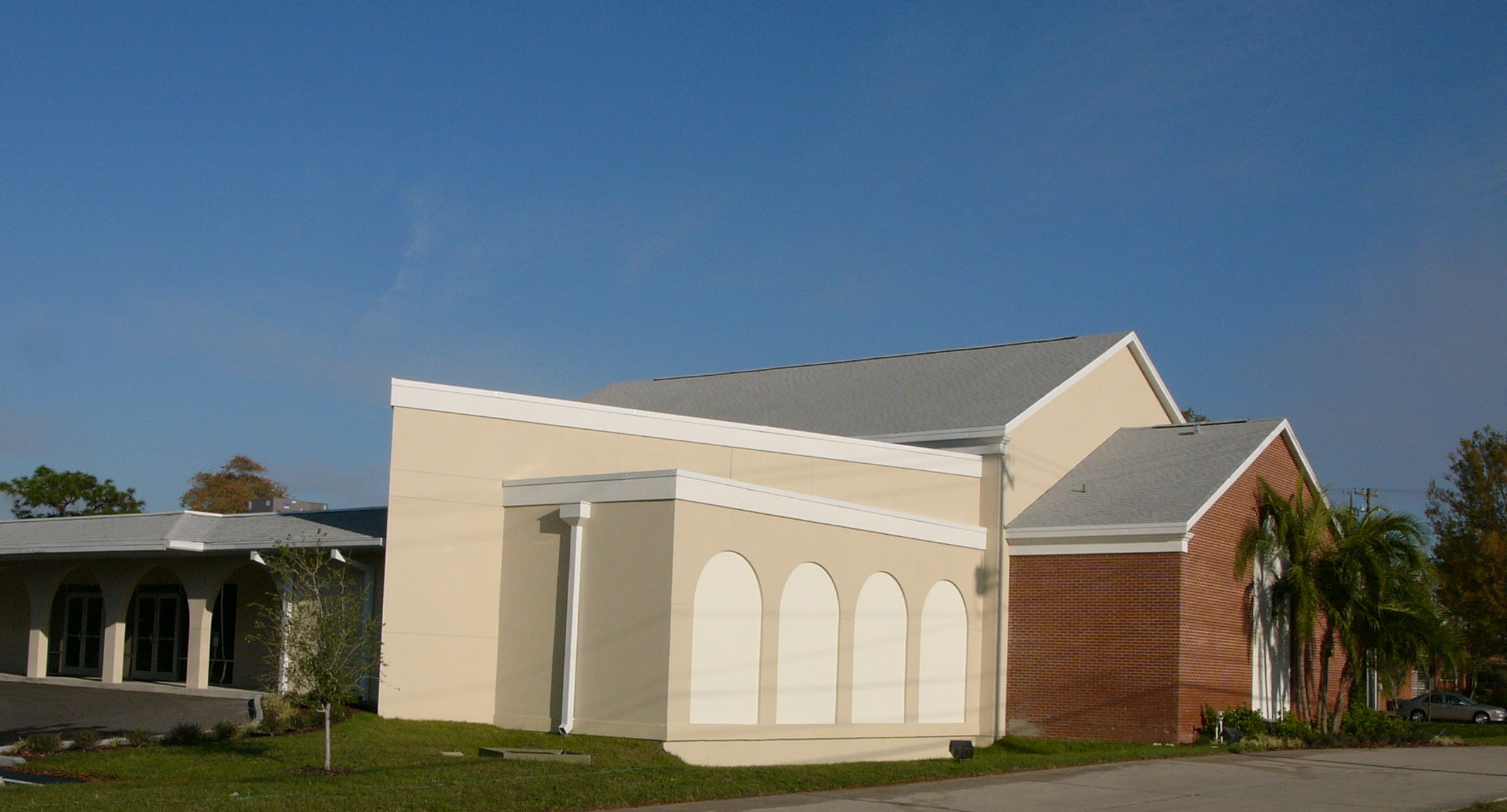 GOD’S LOVE
HAPPENS
HERE
18 may be able to comprehend with all the saints what is the breadth and length and height and depth, 19 and to know the love of Christ which surpasses knowledge, that you may be filled up to all the fullness of God.
Ephesians 3:18–19 (NASB95)
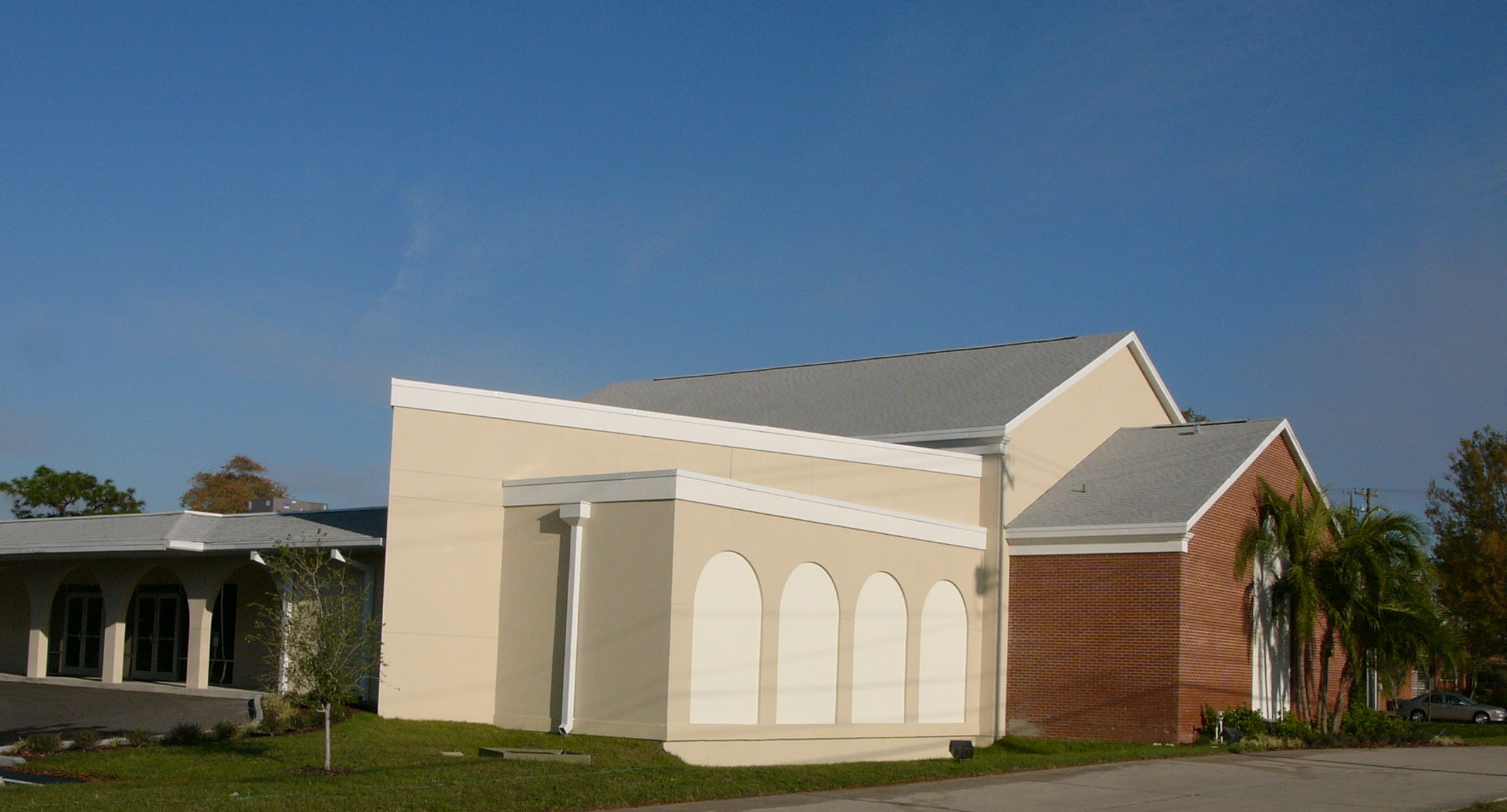 GOD’S LOVE
HAPPENS
HERE
18 may be able to comprehend with all the saints what is the breadth and length and height and depth, 19 and to know the love of Christ which surpasses knowledge, that you may be filled up to all the fullness of God.
Ephesians 3:18–19 (NASB95)
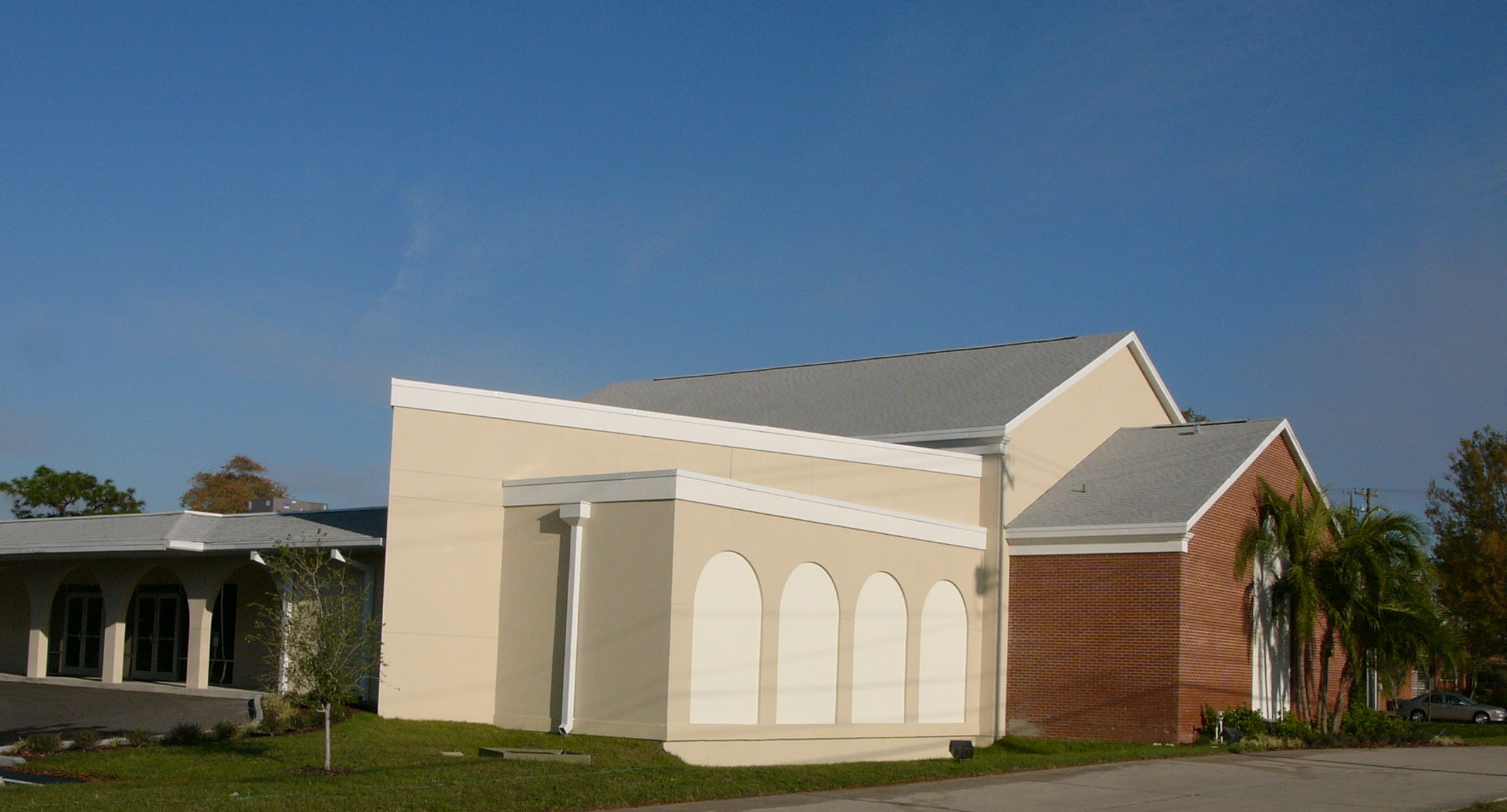 GOD’S LOVE
HAPPENS
HERE
18 may be able to comprehend with all the saints what is the breadth and length and height and depth, 19 and to know the love of Christ which surpasses knowledge, that you may be filled up to all the fullness of God.
Ephesians 3:18–19 (NASB95)
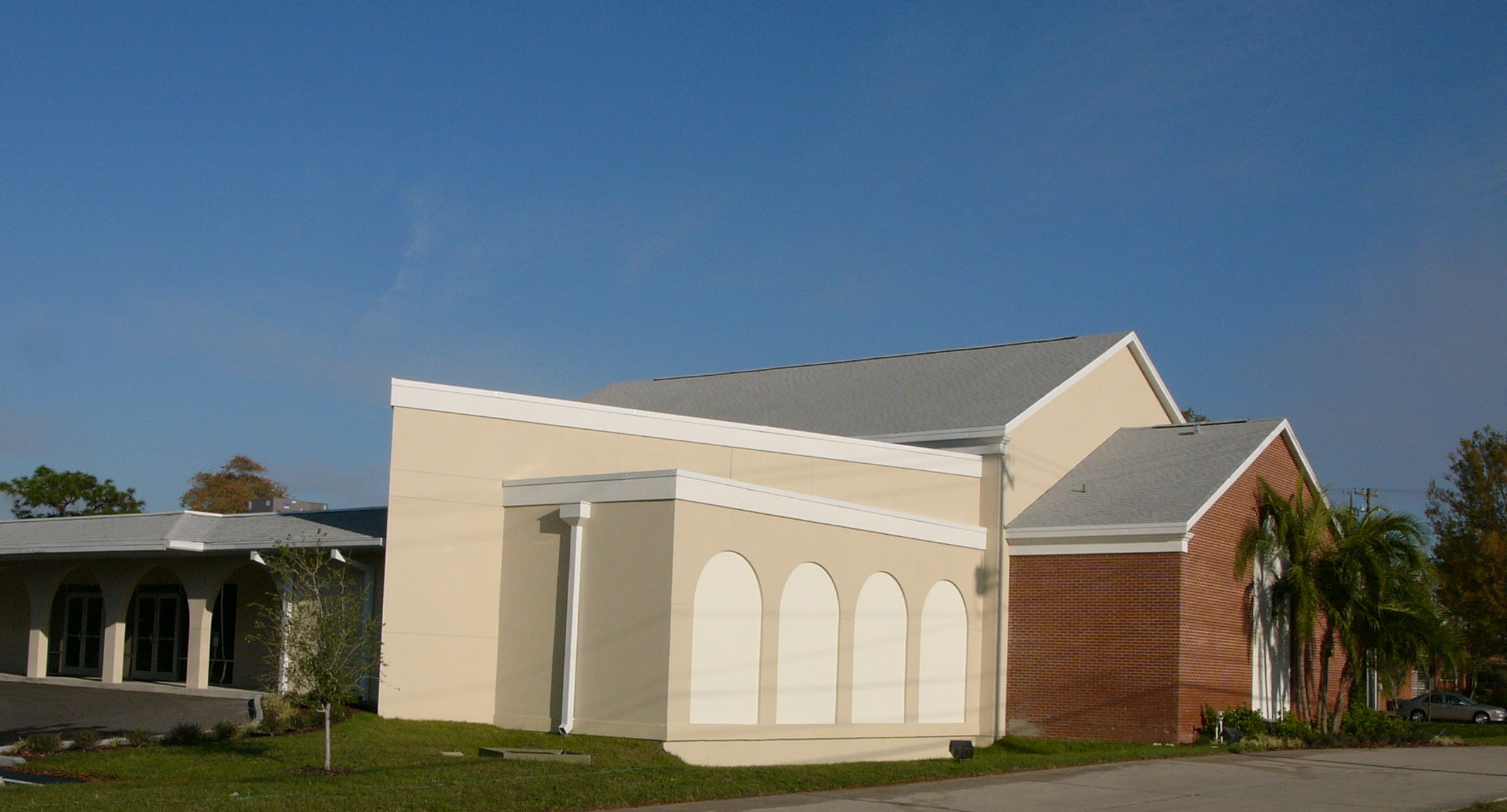 GOD’S LOVE
HAPPENS
HERE
18 may be able to comprehend with all the saints what is the breadth and length and height and depth, 19 and to know the love of Christ which surpasses knowledge, that you may be filled up to all the fullness of God.
Ephesians 3:18–19 (NASB95)
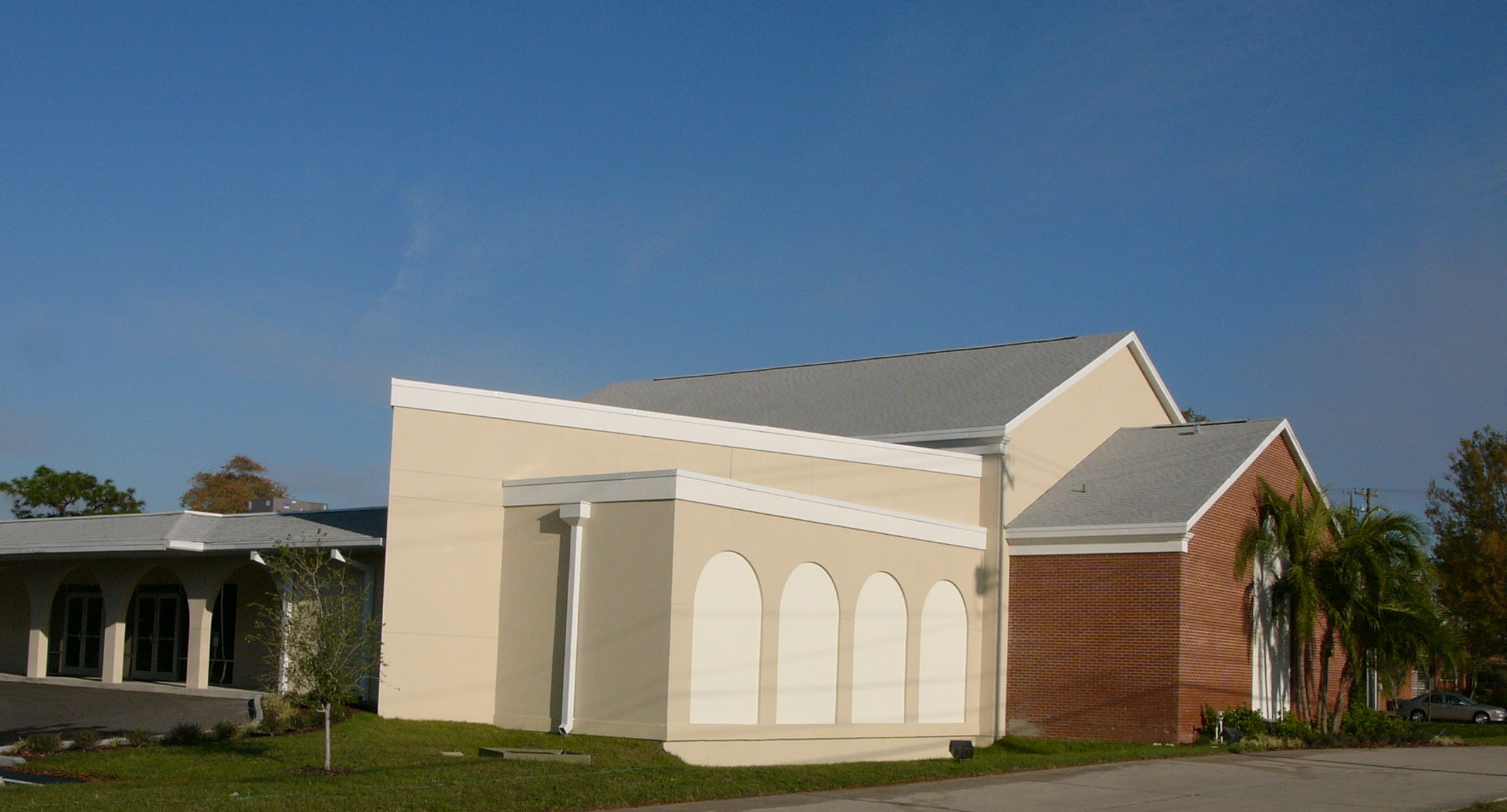 LOVE
HAPPENS
HERE